Lee atentamente el siguiente texto, luego busca y escribe el significado de las palabras en rojo:
Es conocida como una de las más hermosas canciones de anhelo amoroso, una historia de búsqueda, de pérdida y de contacto epistolar. 

En 'Run run se fue pal norte', Violeta Parra narra las idas y vueltas de su tempestuosa relación con Gilbert Favre, el antropólogo francés del que se enamoró y con quien tuvo un amor que tuvo sus altibajos hasta el final.

Eso cuenta la canción: cómo Run run, Gilbert, se va rumbo al norte, a Bolivia, y le escribe cartas “con letras de coral”, mientras ella se queda en el sur, esperándole. Run run, el amor migrante y huido, le va dejando pistas de su ruta, de por dónde pasa: una estación de tren en Santiago, un puente cerca de Vallenar, una piedra en el desierto del Tamarugal y una oficina de correos en Antofagasta. 

Después, la nada infinita. Después, el carro del olvido, y el amargor del sufrimiento, que Parra compara con el martirio de Cristo: solamente quedan “espinas de Israel”, “el vinagre y la hiel”.
RUN RUN SE FUE PAL NORTE (VIOLETA PARRA)
En un carro de olvidoAntes del aclararDe una estación del tiempoDecidido a rodarRun Run se fue pa'l norteNo sé cuándo vendráVendrá para el cumpleañosDe nuestra soledad

A los tres días cartaCon letras de coralMe dice que su viajeSe alarga más y másSe va de AntofagastaSin dar una señalY cuenta una aventuraQue paso a deletrearAy, ay, ay, de mí
Al medio de un gentíoQue tuvo que afrontarUn trasbordo por culpaDel último huracánEn un puente quebradoCerca de VallenarCon una cruz al hombroRun Run debió cruzar

Run Run siguió su viajeLlegó a TamarugalSentado en una piedraSe puso a divagarQue sí, que esto, que lo otroQue nunca, que ademásQue la vida es mentiraQue la muerte es verdadAy, ay, ay, de mí
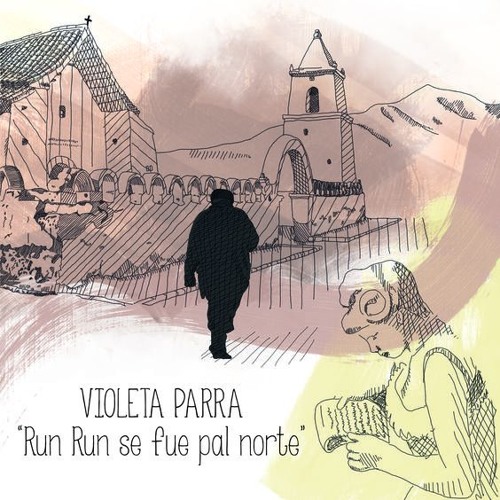 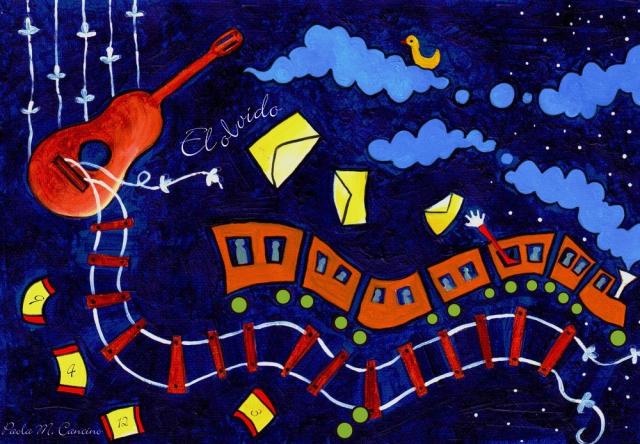 El calendario aflojaPor las ruedas del trenLos números del añoPor el filo del rielMás vueltas dan los fierrosMás nubes en el mesMás largos son los rielesMás agrio es el después

Run Run se fue pa'l norteQué le vamos a hacerAsí es la vida entoncesEspinas de IsraelAmor crucificadoCoronas del desdénLos clavos del martirioEl vinagre y la hielAy, ay, ay, de mí
La cosa es que una alforjaSe puso a trajinarSacó papel y tintaY un recuerdo quizásSin pena ni alegríaSin gloria ni piedadSin rabia ni amarguraSin hiel ni libertad

Vacía como el huecoDel mundo terrenalRun Run mandó su cartaPor mandarla no másRun Run se fue pa'l norteYo me quedé en el surAl medio hay un abismoSin música ni luzAy, ay, ay, de mí